Local Government ComplianceCDBG Applicants’ Workshop
5 December 2017
Cam Yearty – Community Development Specialist
DCA Areas of Local Government Compliance
Qualified Local Government Status

Service Delivery Act Compliance

Local Government Annual Reporting Responsibilities
Qualified Local Government Status
Requirements to maintain QLG:
Adoption of a DCA-verified Comprehensive Plan
All local governments
Updated every 5 years

Adoption of a DCA-verified Capital Improvement Element
Local governments collecting Development Impact Fees
Annual reporting requirement
What if QLG Status is lost?
To regain QLG Status, all three actions below must have taken place:
DCA verifies a draft Comprehensive Plan/CIE,
Local government adopts the verified document, AND
DCA is notified of the local government adoption.

QLG Status is awarded immediately upon notification (Action 3).


http://www.dca.ga.gov/development/PlanningQualityGrowth/programs/planning.asp
Immigration Compliance Reporting and QLG
QLG status is now tied to Immigration Compliance Reporting (E-Verify)
Reports are due December 31st 

DOAA manages the reporting process
DCA maintains the QLG listing
Service Delivery Act Compliance
Requires the development of a verified Service Delivery Strategy for each county
Formal adoption by all required local governments

Must address all required components (to be verified by DCA)

Updates required every 10 years, or upon other triggers
What else might trigger an SDS update?
Update to the county’s comprehensive plan,

Change in Service Delivery arrangements,

Change in revenue distribution (e.g., changes to LOST distribution between county and municipalities),

Creation, abolition, or consolidation of local governments, or

The county and affected municipalities otherwise agree to revise the strategy.
Project-specific SDS Compliance
The project must be consistent with the verified SDS:
Applicant is listed as a provider of the service
Project location must be within the applicant’s service area

The application should show this compliance
References to the SDS
Maps identifying the project location and relevant service delivery area
Out of compliance with the Service Delivery Act?
To re-enter compliance:
Local government must submit a Service Delivery Strategy to DCA for review, AND
DCA must verify that the submitted document adheres to Service Delivery Act.

Key difference from QLG Status:
Local government does not re-enter compliance until “the first day of the month following verification” by DCA (OCGA § 36-70-27)

http://www.dca.ga.gov/development/PlanningQualityGrowth/programs/servicedelivery.asp
Comprehensive Plan/SDS Deadlines
Keep in mind:
These are the dates by which the process must be completed,not just submitted to DCA for review!!!
DCA has review timeframes outlined in the rules for each document
Comprehensive Plans – 35 Days
Service Delivery Strategies – 30 Days
Three deadlines annually:
February 28th
June 30th
October 31st 
View your community’s deadline:http://www.dca.ga.gov/dcacommunity/default.aspx
Comprehensive Plan/SDS Deadlines
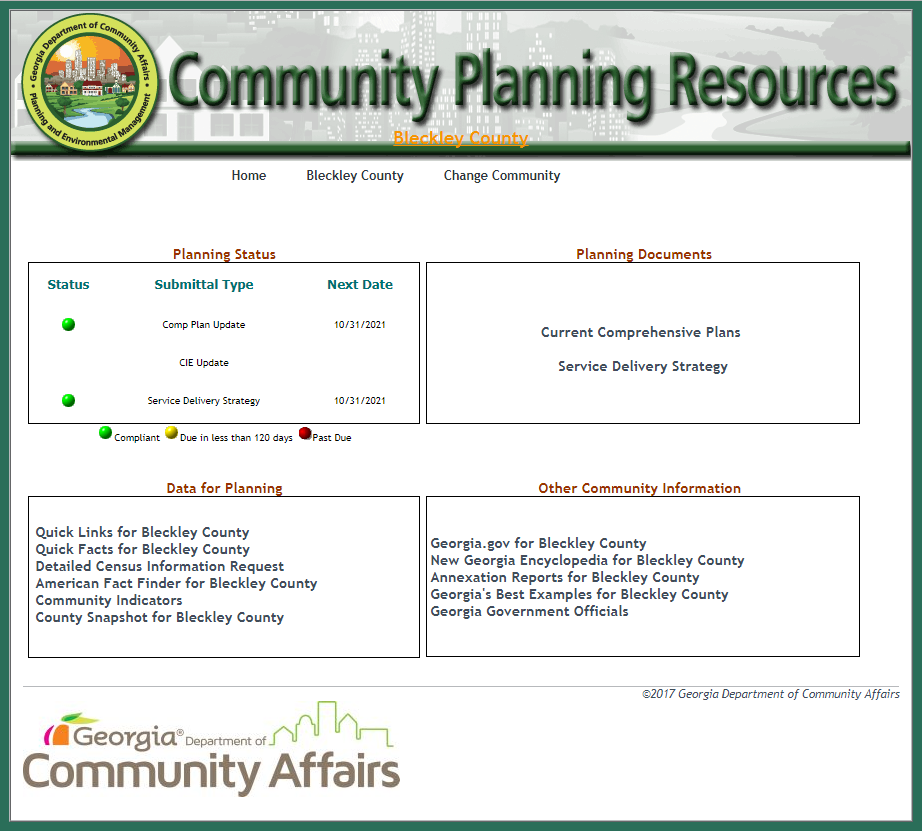 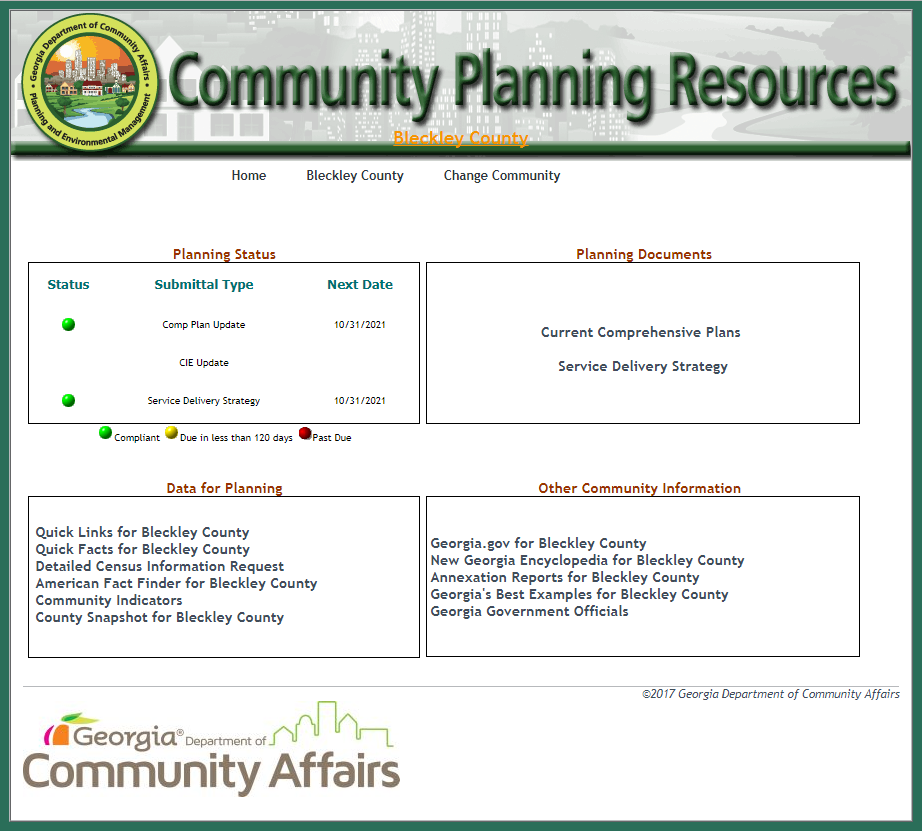 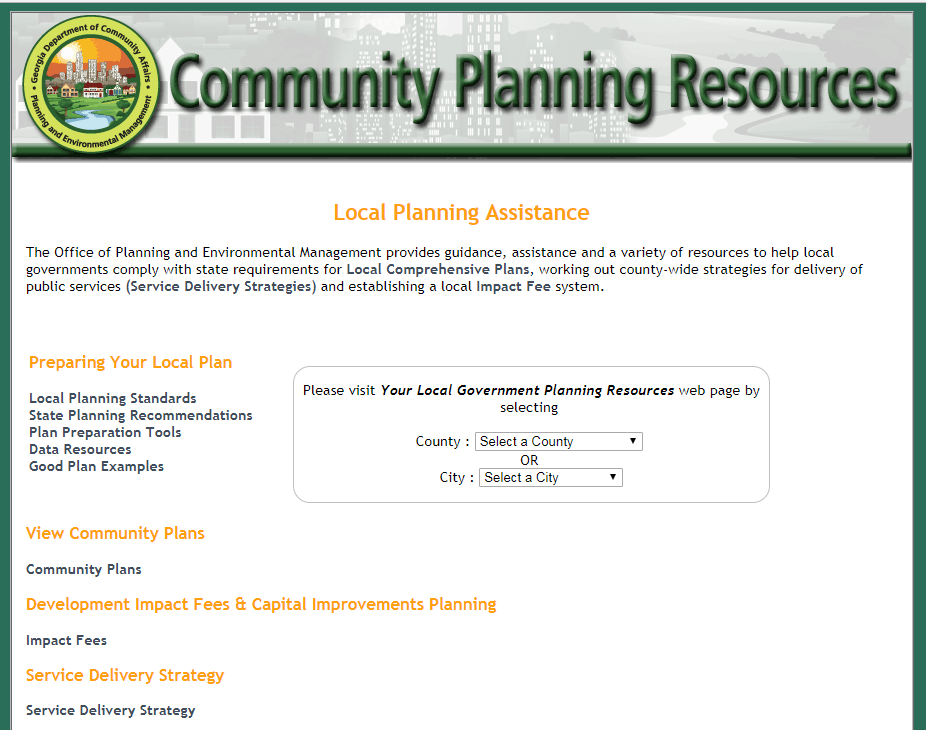 Local Government Annual Reporting Responsibilities
Government Management Indicators (GoMI) Survey
Background
Annual survey due by June 30th 
ALL local governments required to have submissions for the most recent three (3) years
Without the three most recent GoMI submissions, a local government is ineligible for state or federal grant/loan funding administered by DCA
Responses
All 689 jurisdictions have a unique user name and password provided by Office of Research
Generally completed by Clerks, City/County Managers, or Chief Elected Official
[Speaker Notes: Usage
Commonly used by GMA, ACCG, CVIOG, others
University students, faculty, and other researchers
Local advocacy groups and citizen initiatives]
Government Management Indicators (GoMI) Survey
Nine Sections
Management Functions
Services Provided
Public Facilities
Planning, Zoning, and Development
Financial Management
Economic Development
Public Safety
Form of Government 
E-Government
Local Government Annual Reporting Responsibilities
Report of Local Government Finances (RLGF)
Background
Annual report of all revenues, expenditures, assets, and debts of all funds and agencies of the local government
Mandated in 1985 for all local governments
To be submitted within six months of the local government’s Fiscal Year End (FYE)
Revised for FY2016 to better meet stakeholder needs and more closely conform with the Uniform Chart of Accounts (UCOA)
All 689 local governments are required to have submissions for the most recent three (3) fiscal years
Without the three most recent RLGF submissions, a local government is ineligible for state or federal grant/loan funding administered by DCA
Local Government Fiscal Years
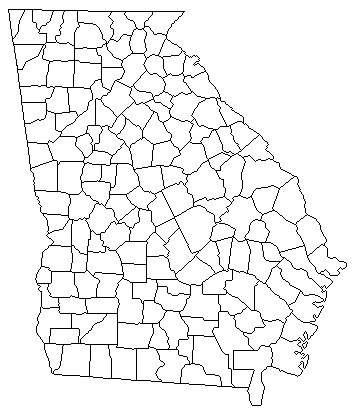 RLGF Format and Preparation
Format
Microsoft Excel (.xls) form available on DCA Office of Research website
Includes revenue information on taxes, license & user fees, intergovernmental revenue, and enterprise funds
Includes expenditure information on general government, judicial, public safety, public works, health, culture and recreation, housing and development, and personnel wages and benefits
Includes outstanding, issued, and retired debt during the fiscal year, and cash, investments, and fund equity
Preparation
Generally prepared by jurisdiction’s Clerk, City/County Manager, CFO, or Chief Elected Officer (CEO)
Can also be prepared and submitted by auditor or CPA contracted by the jurisdiction
Name of CEO is required, but signature of CEO is not
RLGF Audited Financial Statements
Audited figures not required for RLGF submission
Starting in FY2016, the RLGF captures audited/unaudited status
Many jurisdictions prefer to have an audit, but it does not change deadline – RLGF is due within six months of FYE, regardless of independent audit status
Georgia DOAA exempts certain local governments from audit requirements, so not all 689 jurisdictions will have audited figures
If a local government has less than $300K of expenditures, it is not required to submit an audit
In their most recent filings, 128 local governments (18.6%, all cities) are under $300K
If an audit is completed after the six month window, local governments may submit corrections to the RLGF if appropriate
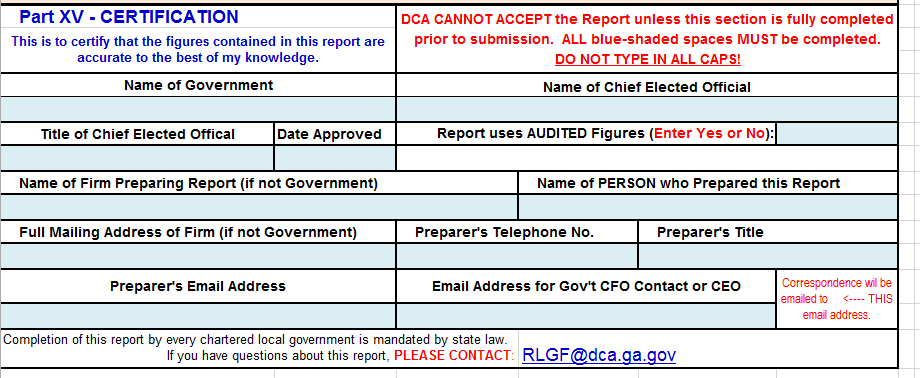 Compliance status will be checked on August 3rd
By August 3rd, local governments must:
Have Qualified Local Government Status
Be in compliance with the Service Delivery Act
Have completed all Annual Reporting Responsibilities
GoMI – Most recent 3 years
RLGF – Most recent 3 fiscal years

Community should be working toward compliance well in advance of the deadline